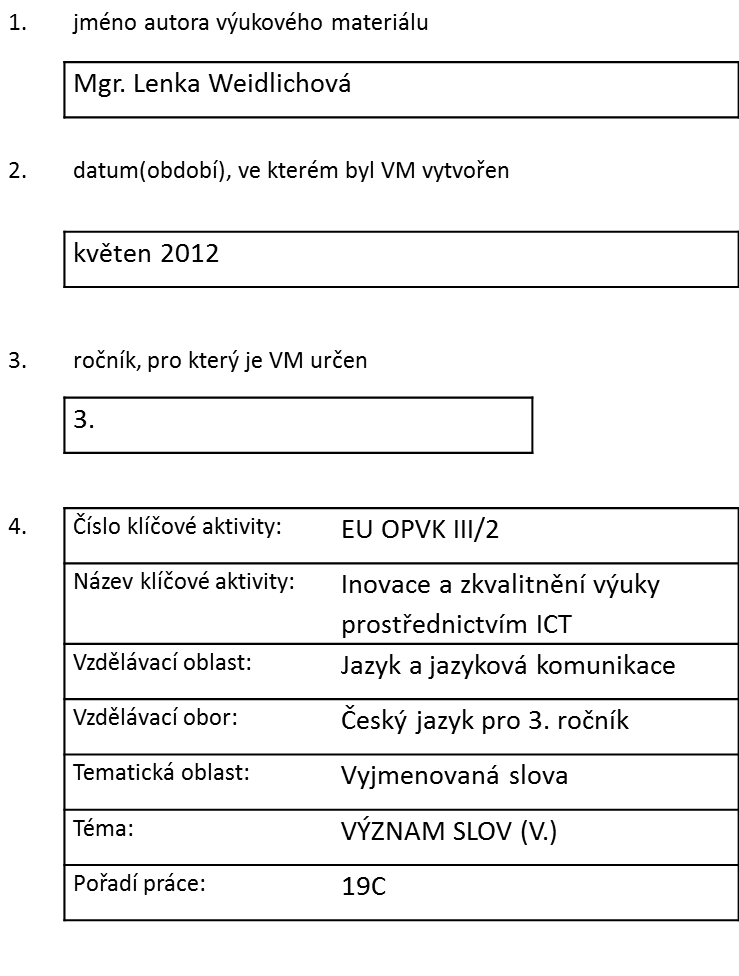 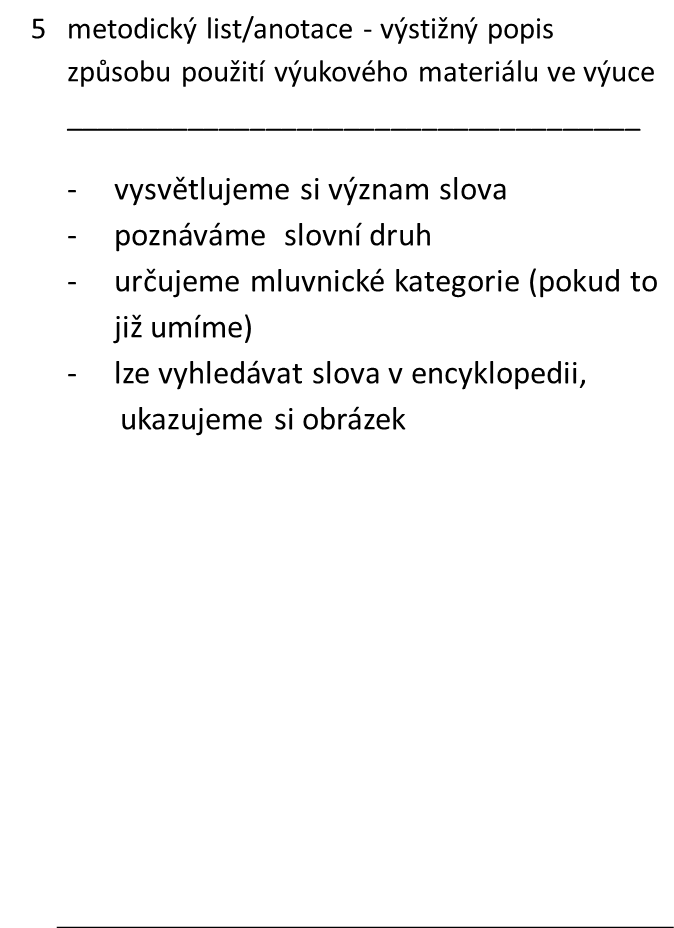 ?
?
?
?
CO JE TO s_LOMĚR?
A
B
C
SPRÁVNÁ ODPOVĚĎ
A
Rozhodčí při zápase v ringu.
B
Přístroj, který nám měří velikost síly.
C
Název pro lano při přetahování dvou družstev.
CO JE TO SILOMĚR?
B
Přístroj, který nám měří velikost síly.
HLAVNÍ MENU
CO JE TO V_ŽLE
A
B
C
SPRÁVNÁ ODPOVĚĎ
A
Sladké pečivo.
B
Označení pro hubené dítě.
C
Mládě loveckého psa.
CO JE TO vyžle?
B
Označení pro hubené dítě.
C
Mládě loveckého psa.
HLAVNÍ MENU
CO JE TO V_SKA?
B
A
C
SPRÁVNÁ ODPOVĚĎ
A
Malá vesnice.
B
Druh stromu.
C
Upištěná dívka.
CO JE TO VÍSKA?
C
Malá vesnice.
HLAVNÍ MENU
CO JSOU TO P_ŠKOTY?
C
A
B
SPRÁVNÁ ODPOVĚĎ
A
Obuv pro baletky.
B
Oblíbené dětské pečivo.
C
Loutka v japonském divadle.
CO JSOU TO PIŠKOTY?
A
Obuv pro baletky.
B
Oblíbené dětské pečivo.
HLAVNÍ MENU